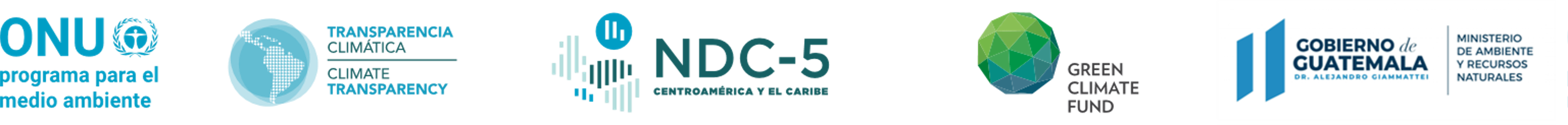 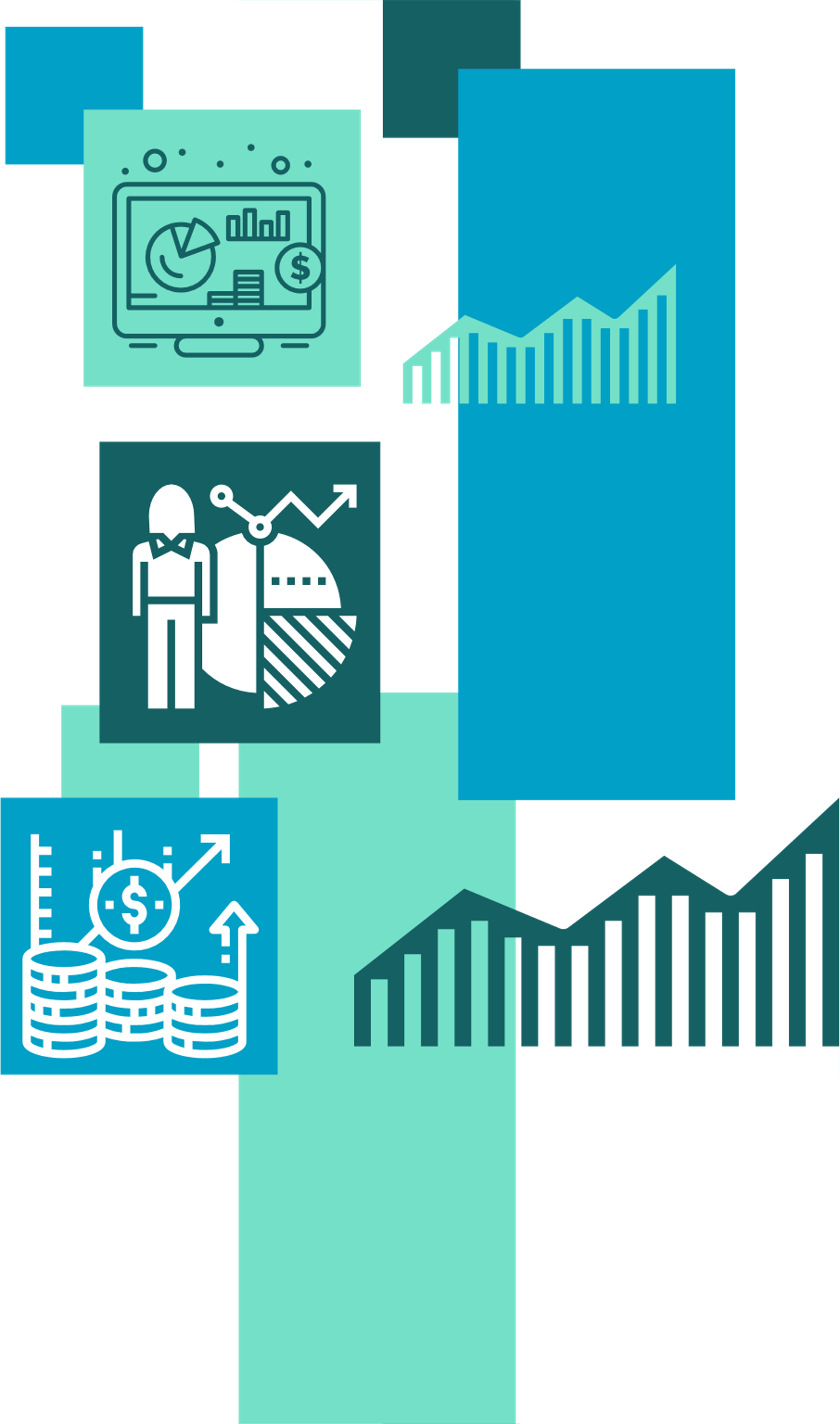 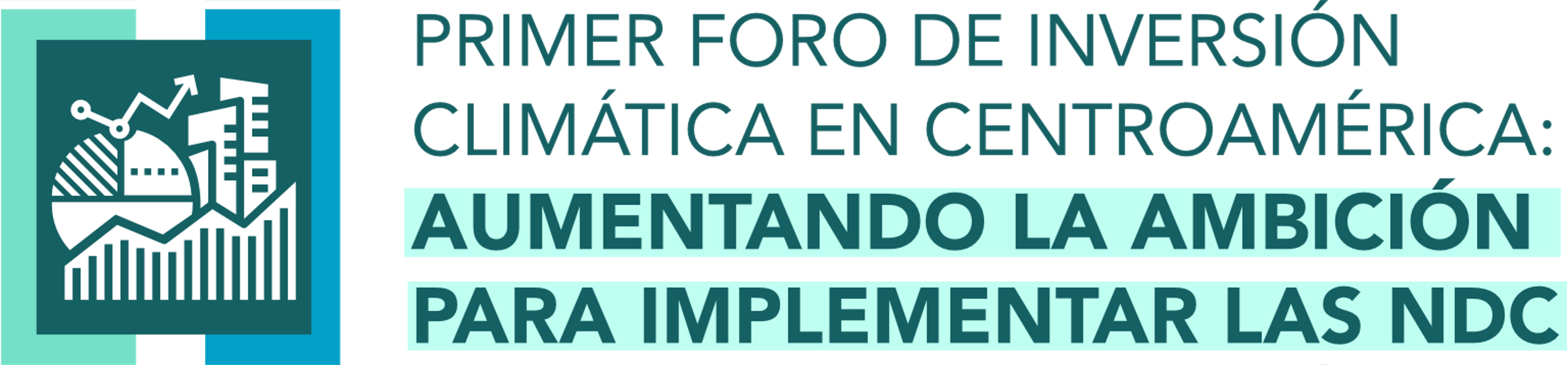 Panel sobre incidencia de sistemas de información en cambio climático en la toma de decisiones
República Dominicana
Gabriela Márquez, Especialista NDC, CBIT, Viceministerio de Cambio Climático y Sostenibilidad
Ministerio de Medio Ambiente y Recursos Naturales de la República Dominicana
19 de mayo 2023
Acciones para cerrar brechas
Investigación, educación y fortalecimiento de capacidades

Continuar propiciando información completa, precisa y accesible relacionada con el cambio climático a través de las vías a nivel nacional, tal como lo establece la Ley General de Libre Acceso a la Información Pública Ley 200-04 y el Decreto No. 130-05 que crea el reglamento de la ley

Actualizar los contenidos temáticos de la oferta académica sobre cambio climático, donde se incluyan temas sobre modelación del clima, y escenarios climáticos

Fortalecer los mecanismos de coordinación y colaboración con centros de investigación y transferencia de tecnología sobre cambio climático en universidades e instancias nacionales e internacionales

Actualizar la estrategia de desarrollo y transferencia tecnológica para el cambio climático 

Desarrollo de programas de maestría y doctorado con componente de investigación relacionados con la medición de variables climáticas y formación de masa crítica para la transparencia.
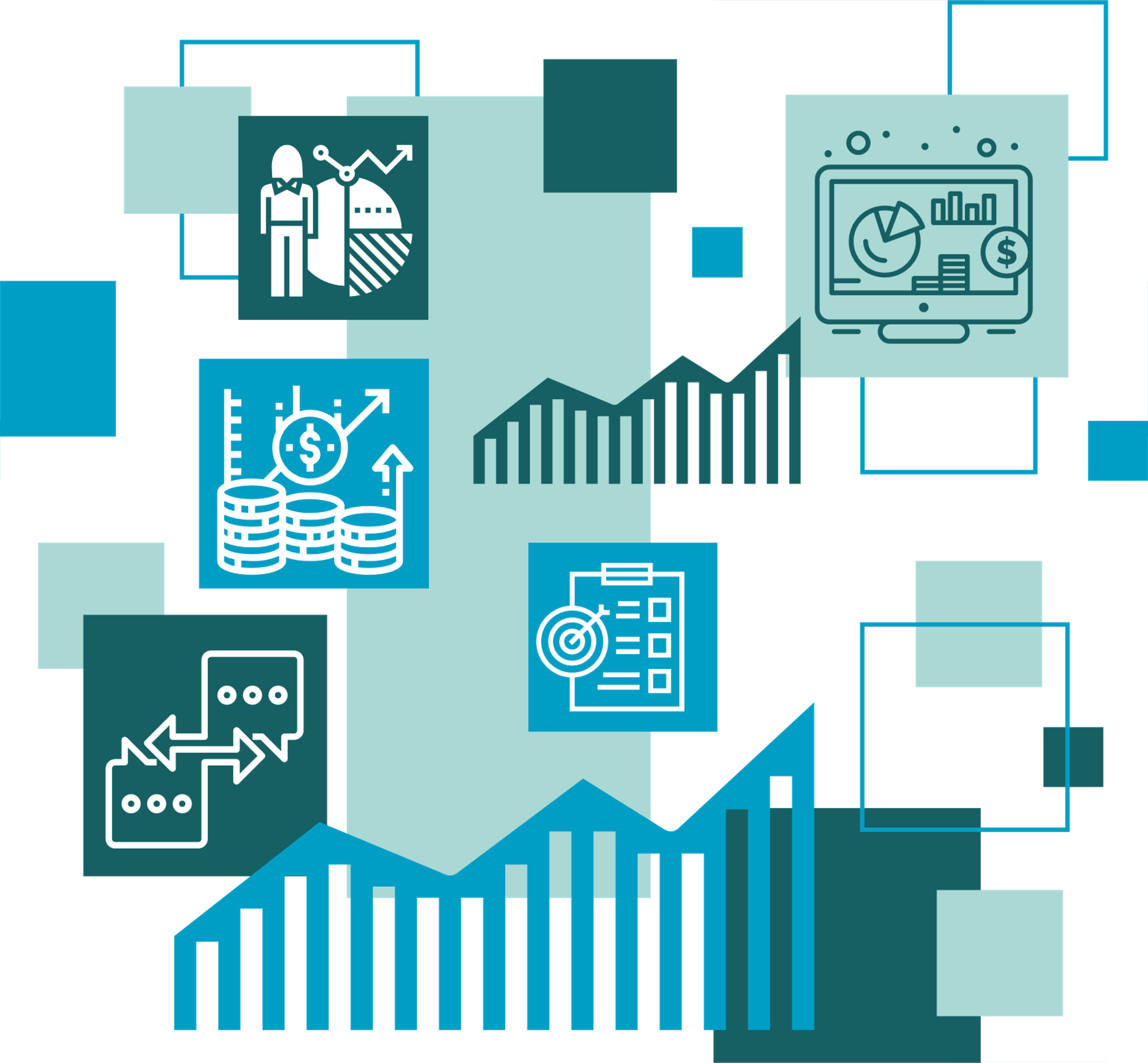 Acciones para cerrar brechas
Investigación, educación y fortalecimiento de capacidades

Continuar con las alianzas estratégicas con la academia. Por ejemplo, contamos con el Observatorio Cambio Climático y Resiliencia, una entidad conformada como bien público para proveer un espacio para la información, la investigación y la transferencia tecnológica sobre cambio climático. Este cuenta con bases de datos de variables climáticas, boletines, conexión a redes nacionales e internacionales, herramientas de investigación y análisis, biblioteca digital, opciones de voluntariado y capacitación, entre otras funciones. 

Actúa como fuente de insumos académicos e investigación sobre cambio climático en la República Dominicana. El Observatorio ha realizado esfuerzos en el desarrollo de investigaciones y producción de información relevante para realizar proyecciones del cambio climático y evaluar la efectividad de las políticas ya existentes y establecidas.
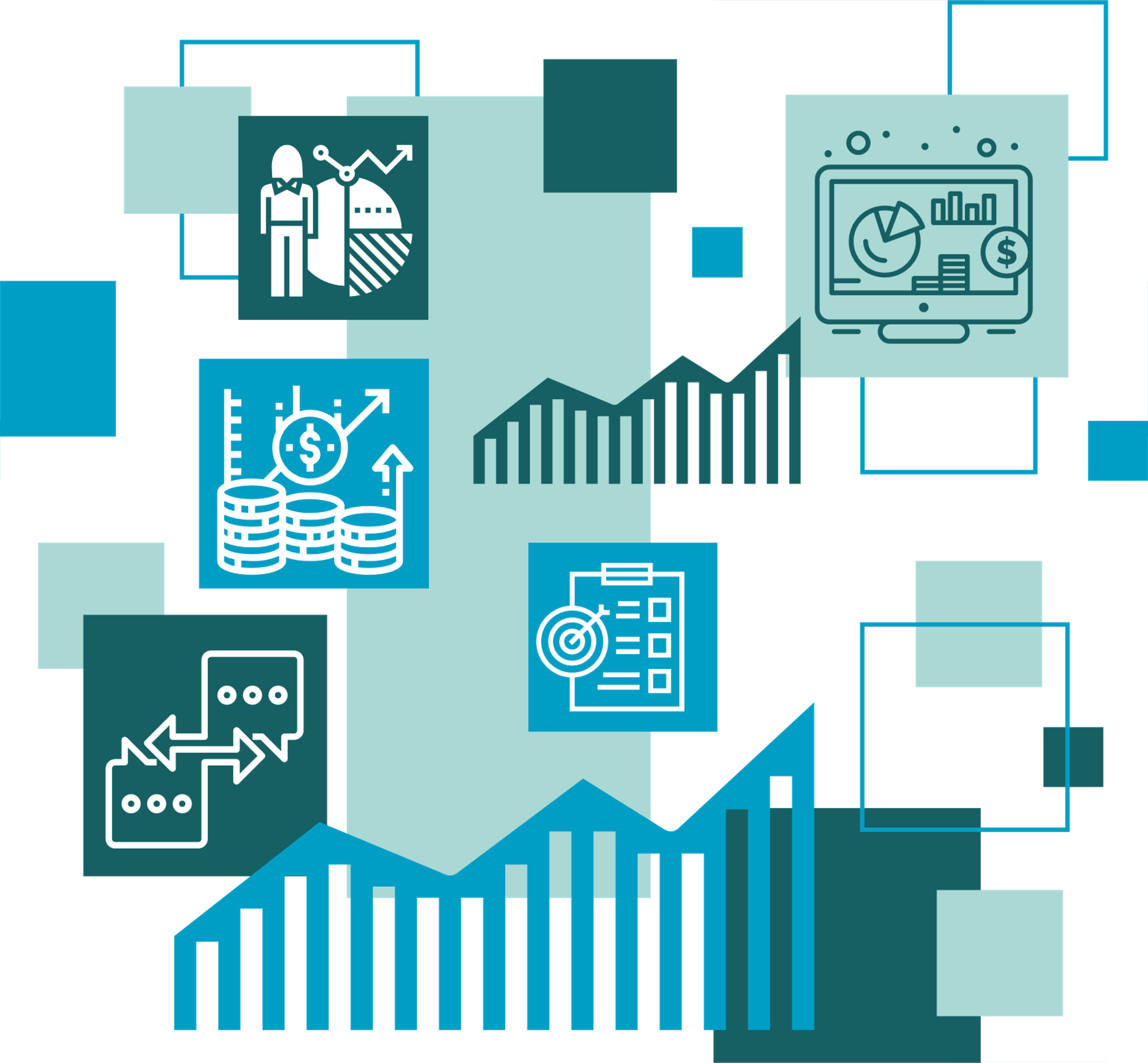 Acciones para cerrar brechas
Tal como lo establece la NDC RD 2020, dentro del componente de medios de implementación, el país se plantea una serie de metas que están vinculados a la generación de información climática: 

Generar información, datos y análisis para movilizar los flujos de capital bajo un marco institucional de políticas y medidas coherentes con los objetivos climáticos del país 

Promover el diseño e implementación de financiamiento verde que impulsen el mercado nacional de sectores económicos resilientes al clima y bajo en emisiones de carbono

Generar información y data a través del del fortalecimiento del Sistema de Recopilación y Evaluación de Daños para la República Dominicana (SIRED-RD). De igual forma, se prevé el fortalecimiento de los análisis de vulnerabilidad ante desastres en conjunto con el Sistema Integrado Nacional de Información de la Comisión Nacional de Emergencias

Fortalecer las capacidades de manejo de eventos de lento desarrollo, en particular en el caso de la sequía
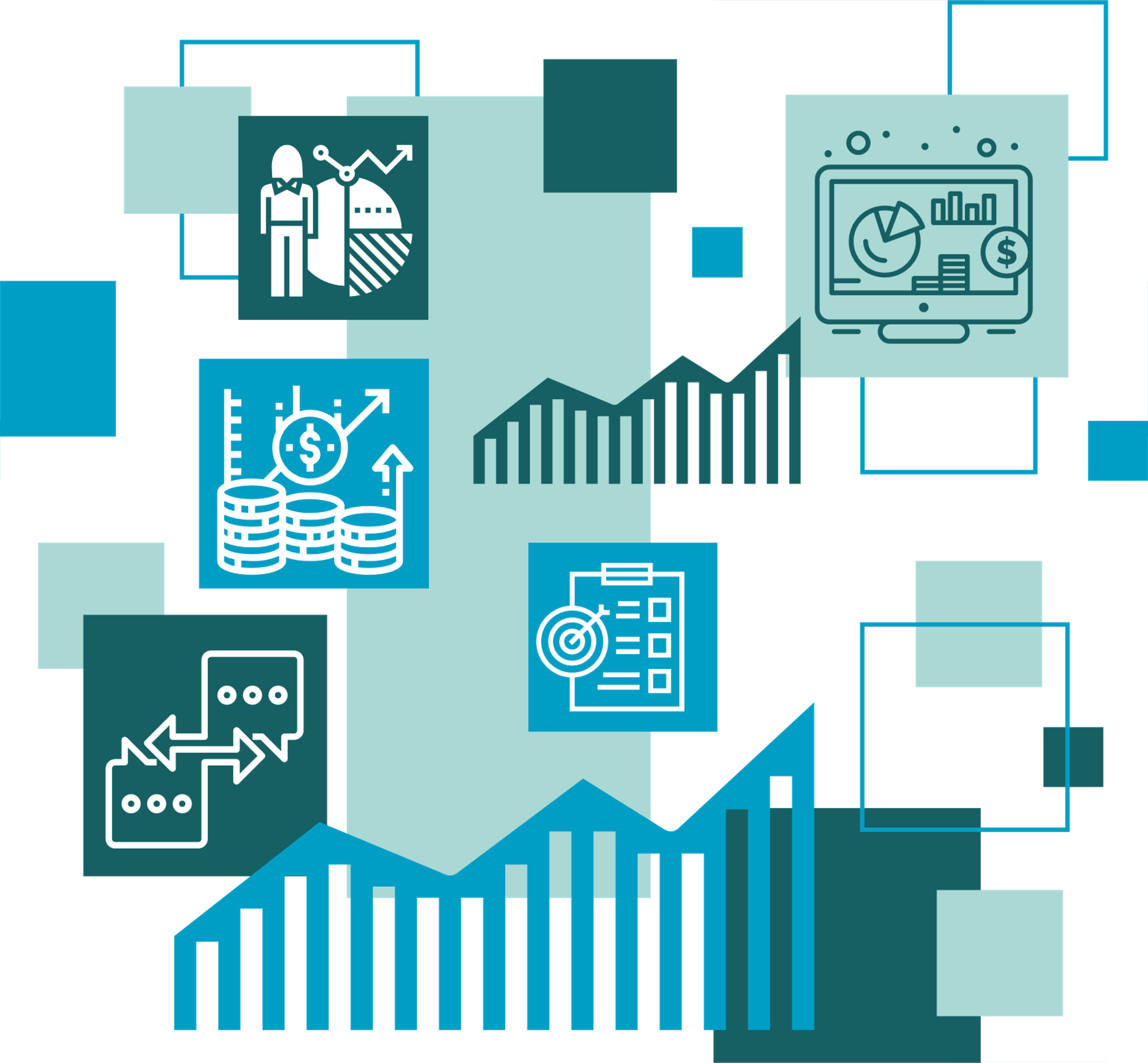